1
Four scenarios for developed markets in 2024
Scenario 1:
Cyclical recession
5%+
60%
Inflation
Stagflation
Scenario 2:
Soft landing
4%
4
20%
Inflation rate
2
1
Scenario 3:
Balance sheet recession
2%
Recession
Soft landing
Reflation
10%
3
Scenario 4:
No landing
<0%
10%
<-2%
0%
<1%
3%
4%+
Growth (GDP per annum)
Note: Inflation rate measured by US Core Personal Consumption Expenditures Price Index. Growth by US GDP per annum. Source: Fidelity International, October 2023.
November 23
How the scenarios could play out
Growth
Inflation
Monetary policy
Fiscal policy
Scenario 1:
Cyclical recession
MODERATE RECESSION
DM economies go into contraction followed by recovery later in 2024/early 2025. Asynchronous timelines for different regions (EA/UK first, US later)
RECESSION BRINGS INFLATION BACK TO TARGET
Following a period of stickiness, core inflation falls back to target because of damage to the demand side of the economy
HIGHER FOR LONGER FOLLOWED BY A PIVOT
Inflation stickiness forces central banks to remain behind the curve of macro damage. They only start to cut rates when the labour market has definitively cracked. Real policy rates fall
NEUTRAL STANCE
No major shift in fiscal stance
60%
Scenario 2:
Soft landing
SLIGHTLY BELOW-TREND SLOWDOWN
Growth in major economies settles at (or slightly below) trend
BACK TO TARGET
Disinflation brings core inflation back to target; no major additional shocks to headline rate
BACK TO NEUTRAL
Central banks start cutting rates, going back to historical levels of implied neutral rates
NEUTRAL STANCE
No major shift in fiscal stance
20%
Scenario 3:
Balance sheet recession
DEEP RECESSION
DM and some EM economies see deep and prolonged recessions lasting through to year-end as serious default cycles take hold in corporates with vulnerable sovereigns also under pressure
REVERSAL OF INFLATIONARY TRENDS
Inflation reverses as debt deleveraging takes hold
SHARP PIVOTS FROM KEY CENTRAL BANKS
Central banks keep rates higher for too long and pivot too late. Lumpy transmission of monetary policy inadvertently triggers deleveraging
CONSTRAINED STIMULUS
Fiscal policy kicks in when growth outcomes become very painful, although monetary policy will still be the main backstop
10%
Scenario 4:
No landing
CONTINUED RESILIENCE
Resilience in US growth continues and Europe’s current slowdown reverses
ABOVE TARGET STICKY INFLATION
Following initial disinflation, core inflation remains sticky, settling 1-2 percentage points above central bank targets
HIGHER FOR LONGER
With resilient growth and Fed policy makers psychologically scarred by the 2021 experience, policy rates continue to be nudged up. Belated acceptance that neutral rate (R*) has risen
NEUTRAL TO MILDLY RESTRICTIVE
Divided government in Washington takes additional stimulus off the table – GOP control of Congress would inject a slow negative drag. In Europe, peripheral economies forced to retrench given negative debt dynamics
10%
Source: Fidelity International, October 2023.
The base case – why we’re expecting a cyclical recession
Business activity trackers point to 2024 slowdown
Future activity tracker
Current activity tracker
Source: Fidelity International, FIL Global Macro Team calculations, Refinitiv Datastream, October 2023.
November 23
Pandemic savings glut has run out
The prospect of slowing consumer activity bodes ill
Aggregate excess savings following onset of recessions
Aggregate personal savings versus the pre-pandemic trend
Note: Excess savings calculated as the accumulated difference between actual personal savings and the trend implied by data for the 48 months leading up to the first month of each recession as defined by the National Bureau of Economic Research. For simplicity, the two recessions in the early 1980s are combined. 
Source: Fidelity International, FRBSF staff calculations, BEA, September 2023.
November 23
Our labour market tightness index is finally showing signs of easing
History shows recessions tend to follow the first dip
Source: Fidelity International, FIL Global Macro Team calculations, Haver Analytics, October 2023.
November 23
Scenario 1: Cyclical recession – opportunity lingers
Core view  60% probability
Recession means inflation falls back to target – rates come down after labour market cracks
5%+
Stagflation
Inflation
4%
Inflation rate
1
2%
Soft landing
Recession
Reflation
<0%
<-2%
0%
<1%
3%
4%+
Growth
Note: Inflation rate measured by US Core Personal Consumption Expenditures Price Index. Growth by US GDP per annum. Source: Fidelity International, October 2023.
Scenario 2: Soft landing – risk on
20% probability
Inflation back to target; rates back to neutral
5%+
Stagflation
Inflation
4%
Inflation rate
2
2%
Soft landing
Recession
Reflation
<0%
<-2%
0%
<1%
3%
4%+
Growth
Note: Inflation rate measured by US Core Personal Consumption Expenditures Price Index. Growth by US GDP per annum. Source: Fidelity International, October 2023.
Scenario 3: Balance sheet recession – risk off
10% probability
Reversal of inflationary trends; sharp pivots from central banks
5%+
Stagflation
Inflation
4%
Inflation rate
2%
Soft landing
Recession
Reflation
3
<0%
<-2%
0%
<1%
3%
4%+
Growth
Note: Inflation rate measured by US Core Personal Consumption Expenditures Price Index. Growth by US GDP per annum. Source: Fidelity International, October 2023.
Scenario 4: No landing – higher rates for even longer
10% probability
Higher-for-longer rates with inflation staying sticky
5%+
Stagflation
Inflation
4%
4
Inflation rate
2%
Soft landing
Recessionary
Reflation
<0%
<-2%
0%
<1%
3%
4%+
Growth
Note: Inflation rate measured by US Core Personal Consumption Expenditures Price Index. Growth by US GDP per annum. Source: Fidelity International, October 2023.
Three scenarios for China in 2024
Growth
Inflation
Monetary policy
Fiscal policy
Scenario 1:
Controlled stabilisation
The pace of recovery gradually gains momentum as consumption continues to lead. External demand slows moderately but downside pressures will be partially offset by a recovery in domestic demand. Growth stabilises in line with the government’s growth target.
CPI and PPI rebound initially on the back of a recovery in domestic demand. Inflation stabilises slightly below target over the medium term.
Incremental easing to coordinate with fiscal stimulus, the PBoC gradually lowers both benchmark rates and the reserve requirement ratio to lower financing costs and provide ample liquidity support.
Policymakers roll out proactive easing and de-risking plans to resolve structural issues in local government, property and banking sectors.
65%
Scenario 2:
Serious slowdown
The economy faces stronger headwinds from domestic structural issues and a developed market slowdown. If financial market stress spreads, private and consumer confidence could be slow to return and growth would remain well below potential.
Both CPI and PPI gradually fall into deflation well below government targets.
Easing is in small steps and with limited effect.
Policymakers are slow to introduce sufficient fiscal support for growth.
25%
Scenario 3:
Reflation
The recovery becomes more broad-based and gains momentum with a more dovish policy setting. Property sector takes the lead from a strong monetary policy push. The initial impulse is strong, but it creates more debt problems in future. Growth may rebound above target.
Both CPI and PPI recover and gain momentum with the strong domestic demand rebounding to match or beat the government target.
The PBoC eases monetary policy more aggressively with consecutive benchmark rate and reserve requirement ratio cuts. The system is flushed with liquidity to accommodate broad-based releveraging.
Policymakers explicitly bail out stressed local governments and property sector companies, leading to renewed optimism in releveraging.
10%
Source: Fidelity International, October 2023.
Multi Asset: Our best ideas for the start of 2024
US Equities: Size matters​
Style: Prefer quality​
Inflation-linkage: Keep it real​
Look for value​
Opportunities have emerged​
++ All Treasuries
​
Scenario 1:
Cyclical recession
++ US Mid-Caps

-- US Small-Caps
++ Defensive EM: India, Asean
++ Select EM Fixed Income​
++ 'Low Vol’, 
'High Quality’ Equity

+ IG credit, Government Bonds

-- Low-Quality Credit
++ Liquid Alternatives: Renewables/
Infrastructure

++ Transition Materials (e.g. copper, uranium)

++ Chinese Consumer Equities
60%
++ US Mid-Caps
+ Inflation-Linked
Scenario 2:
Soft landing
++ Cyclical EM: North Asia, LatAm

++ EM Local Currency Debt​
++ High Quality HY Credit

- Government Bonds
20%
Scenario 3:
Balance sheet recession
-- US Small-Caps
++ EM Investment Grade UST Bonds

+ High Quality Hedged EM Sovereign Debt​
++ 'Low Vol’, 
'High Quality’ Equity

++ Government Bonds

-- Low-Quality Credit
++ Nominal Bonds
++ Japanese Yen
10%
Scenario 4:
No landing
++ US Mid-Caps

-- US Mega-Cap
/ Growth​
++ Cyclical EM: North Asia, LatAm

++ Select EM Currencies
++ HY Credit

-- Government Bonds​
++ Inflation-Linked

-- Nominal Bonds 
​
++ Transition Materials (e.g. copper, uranium)

++ Chinese Consumer Equities

++ European and 
Japanese Banks
10%
Notes: ‘+’ is a positive view; ‘-’ is negative; reflects current positioning for each scenario at the start of 2024.
Source: Fidelity International, October 2023.
Asset allocation at a glance
Equities
Fixed Income
Private Credit​
Real Estate
Scenario 1:
Cyclical recession
Avoid financials, real estate and commodities.​
Bond proxies best place to hide.​
Make defensive moves early​.
​
Medium-duration inflation-linked bonds.​
Money market funds​.
Move to nominal bonds towards end of year (as rates decrease)​.
Steady approach to senior loans and direct lending.
Non capex-intensive, non-cyclical credits with strong earnings visibility​.
Companies with a client base of businesses rather than consumers e.g. healthcare or business services software. ​
Risk-on Goldilocks scenario for offices and logistics​.
Sustainable buildings as tenants look for assets that will match corporate values.​
An asset pickers market: must select the *right* asset, not just any asset.​
60%
Senior secured loans with a focus on lower-rated cyclical credits.​
Double-B rated structured credit. ​
Risk-on approach to direct lending, with more aggressive view on leverage and price​.
Offices, particularly in pockets like Frankfurt or Luxembourg where vacancies are low.​
Sustainable buildings.​
UK attractive due to quick repricing.​
Scenario 2:
Soft landing
Financials and retailers​,
commodities, emerging markets.​
Appreciating yen makes Japan attractive, especially consumer stocks.
Quality investment grade should be core​
but continuing growth offers room to move into higher yield. Be selective.
20%
Bond proxies: utilities, consumer staples, healthcare​.
Positive on European cyclicals, e.g. industrials, financials. Japan (yen to strengthen); US small-caps​.
High quality dividend payers.
Buy duration​. 
‘Safe haven’ currencies such as USD.​
Investment-grade structured credit tranches​.
Special situations and distressed debt.​
Highly-rated, lowly-levered senior secured loans and direct loans.
Core holdings with long-leases (nursing homes, supermarkets).​
Logistics still attractive given how tightly supplied​.
Sustainable buildings as tenants look to save energy costs.
Scenario 3:
Balance sheet recession
10%
Scenario 4:
No landing
Regions reliant on Chinese growth, such as Europe, Germany and Japan. ​
European exporters (rather than domestic names)​.
US: pick companies with pricing power, and well-structured balance sheets e.g. railways​
​
Those holding duration will be burned if rates go higher​.
Money market funds​.
Lean into floating-rate products for defensive approach​.
Lower-leveraged credits that can pass on higher costs to clients​.
Cyclical names across structured credit and leveraged loans.
Go risk-off and focus on core holdings with long-term lease visibility​.
Crystalise returns once cycle is through.​
Potential for distressed buying opportunities.
10%
Source: Fidelity International, October 2023.
The view on the ground
How our analysts think their sectors would fare in the different scenarios
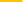 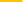 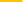 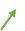 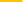 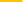 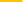 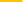 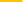 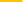 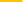 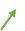 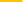 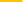 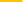 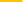 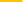 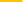 Strong negative impact
Moderately negative impact
Moderately positive impact
Strong positive impact
No clear direction
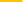 Note: Upward arrows indicate that most of the responses in the sector are implying a positive effect and the background colour indicates the strength of those responses. For example, most consumer staples analysts answered that a cyclical recession will have a positive impact on their sector. The downward arrow indicates a negative impact, with the shade of red reflecting the strength of responses. The neutral/no change "-" has a light grey background and indicates lack of clear direction. Source: Fidelity International Analyst Survey, October 2023
◾
November 23
Important Information
This document is for Investment Professionals only and should not be relied on by private investors.
This document is provided for information purposes only and is intended only for the person or entity to which it is sent. It must not be reproduced or circulated to any other party without prior permission of Fidelity.
This document does not constitute a distribution, an offer or solicitation to engage the investment management services of Fidelity, or an offer to buy or sell or the solicitation of any offer to buy or sell any securities in any jurisdiction or country where such distribution or offer is not authorised or would be contrary to local laws or regulations. Fidelity makes no representations that the contents are appropriate for use in all locations or that the transactions or services discussed are available or appropriate for sale or use in all jurisdictions or countries or by all investors or counterparties.
This communication is not directed at, and must not be acted on by persons inside the United States and is otherwise only directed at persons residing in jurisdictions where the relevant funds are authorised for distribution or where no such authorisation is required. Fidelity is not authorised to manage or distribute investment funds or products in, or to provide investment management or advisory services to persons resident in, mainland China. All persons and entities accessing the information do so on their own initiative and are responsible for compliance with applicable local laws and regulations and should consult their professional advisers.
Reference in this document to specific securities should not be interpreted as a recommendation to buy or sell these securities, but is included for the purposes of illustration 
only. Investors should also note that the views expressed may no longer be current and may have already been acted upon by Fidelity. The research and analysis used in this documentation is gathered by Fidelity for its use as an investment manager and may have already been acted upon for its own purposes. This material was created by Fidelity International.
Past performance is not a reliable indicator of future results.
This document may contain materials from third-parties which are supplied by companies that are not affiliated with any Fidelity entity (Third-Party Content). Fidelity has not been involved in the preparation, adoption or editing of such third-party materials and does not explicitly or implicitly endorse or approve such content.
Fidelity International refers to the group of companies which form the global investment management organization that provides products and services in designated jurisdictions outside of North America Fidelity, Fidelity International, the Fidelity International logo and F symbol are trademarks of FIL Limited. Fidelity only offers information on products and services and does not provide investment advice based on individual circumstances.
Issued in Europe: Issued by FIL Investments International (FCA registered number 122170) a firm authorised and regulated by the Financial Conduct Authority, FIL (Luxembourg) S.A., authorised and supervised by the CSSF (Commission de Surveillance du Secteur Financier) and FIL Investment Switzerland AG. For German wholesale clients issued by FIL Investment Services GmbH, Kastanienhöhe 1, 61476 Kronberg im Taunus. For German institutional clients issued by FIL (Luxembourg) S.A., 2a, rue Albert Borschette BP 2174 L- 1021 Luxembourg. Zweigniederlassung Deutschland: FIL (Luxembourg) S.A. - Germany Branch, Kastanienhöhe 1, 61476 Kronberg im Taunus.
In Hong Kong, this document is issued by FIL Investment Management (Hong Kong) Limited and it has not been reviewed by the Securities and Future Commission. FIL Investment Management (Singapore) Limited (Co. Reg. No: 199006300E) is the legal representative of Fidelity International in Singapore. FIL Asset Management (Korea) Limited is the legal representative of Fidelity International in Korea. In Taiwan, Independently operated by FIL Securities (Taiwan ) Limited, 11F, 68 Zhongxiao East Road., Section 5, Xinyi Dist., Taipei City, Taiwan 11065, R.O.C Customer Service Number: 0800-00-9911#2
Issued in Australia by Fidelity Responsible Entity (Australia) Limited ABN 33 148 059 009, AFSL No. 409340 (“Fidelity Australia”). This material has not been prepared specifically for Australian investors and may contain information which is not prepared in accordance with Australian law.
ED23-238